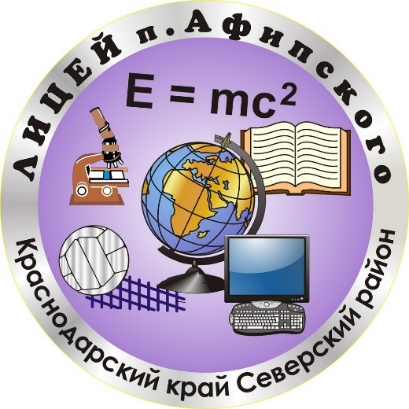 ПРИМЕНЯЕМЫЕ ПЕДАГОГИЧЕСКИЕ ТЕХНОЛОГИИ
ЗДОРОВЬЕСБЕРЕГАЮЩИЕ ТЕХНОЛОГИИ — это комплекс мер по охране и укреплению здоровья детей в образовательном учреждении. К ним относят педагогические, психологические, медицинские программы и подходы, которые обеспечивают безопасный для педагогов и детей учебный процесс. Такие меры формируют базу знаний о здоровье и позитивное отношение к здоровому образу жизни.
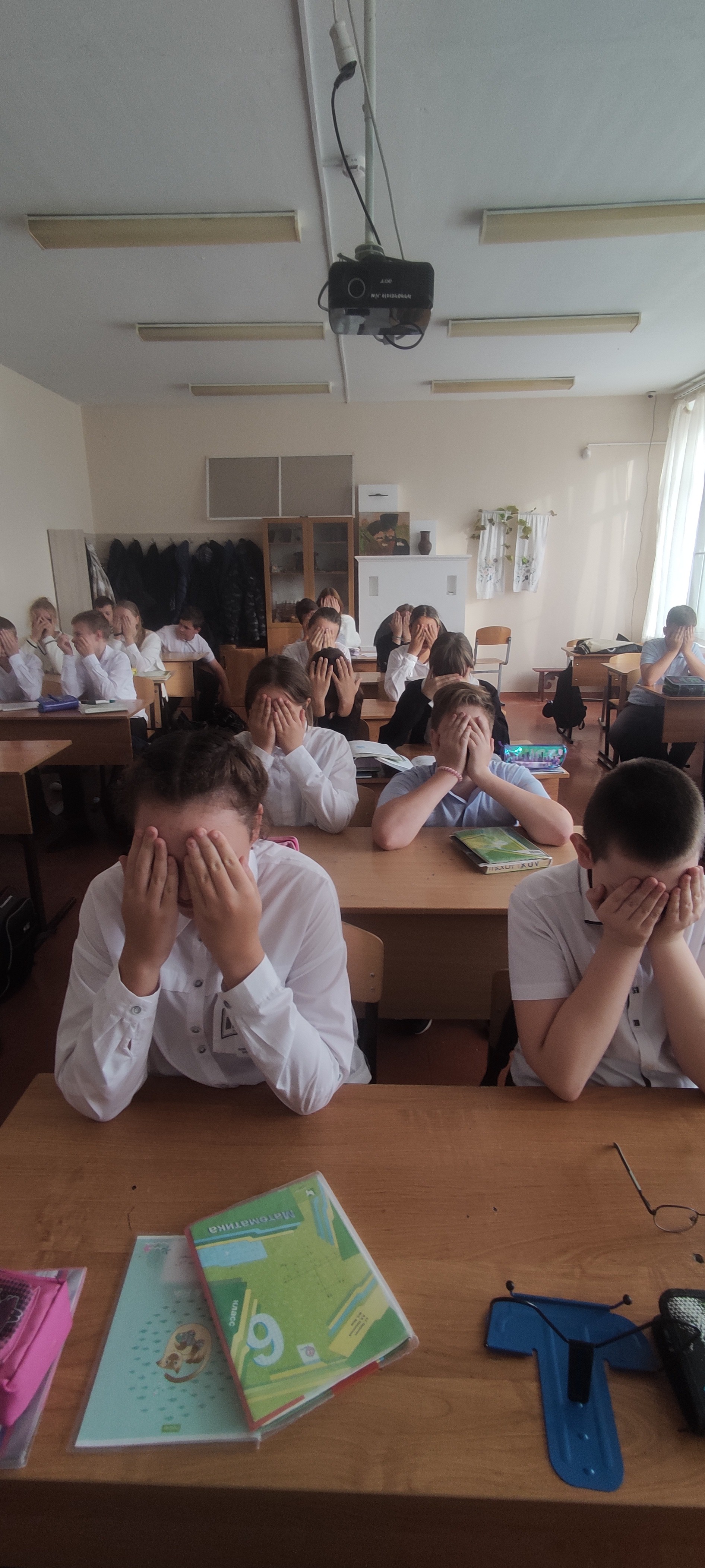 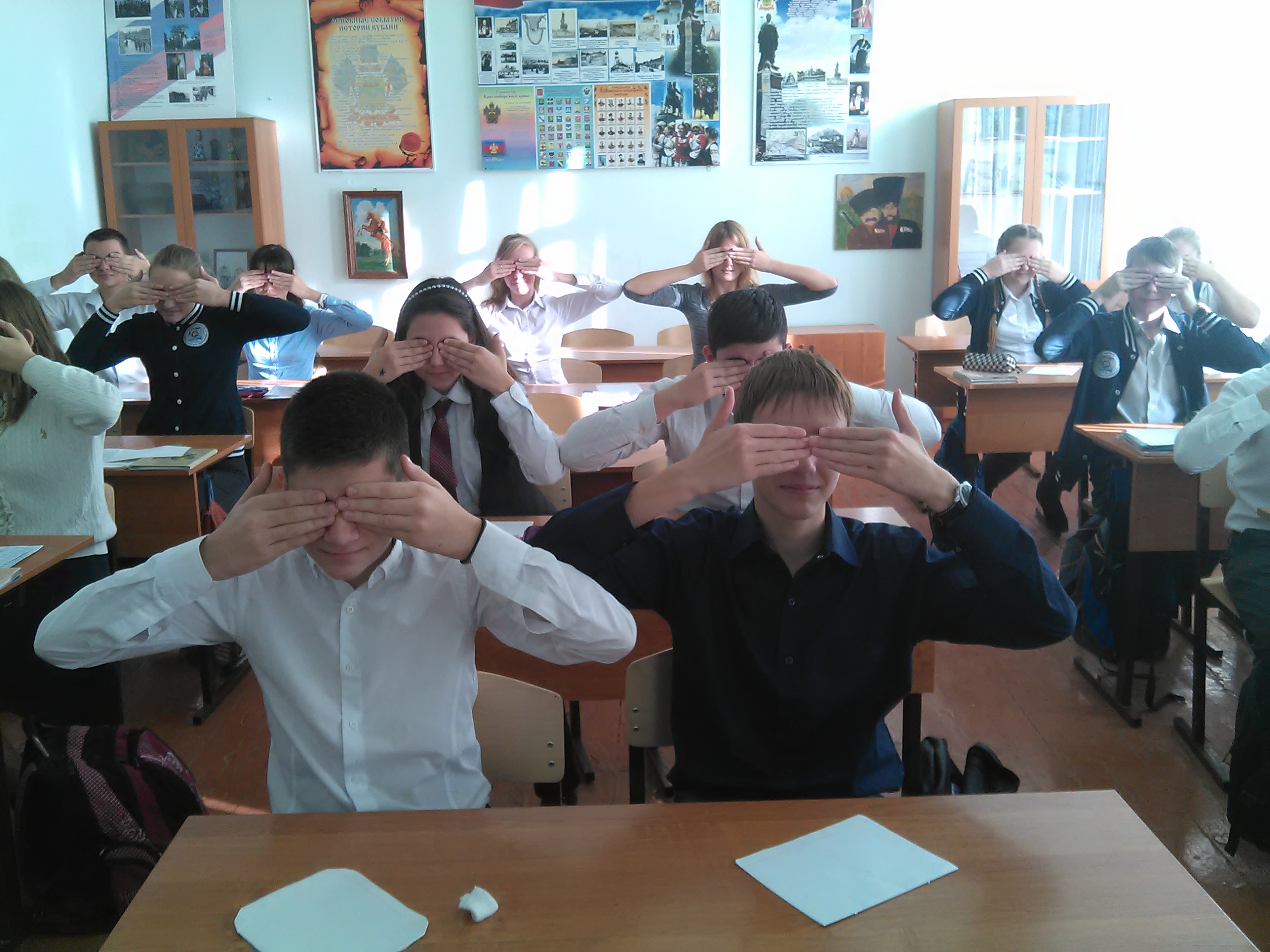 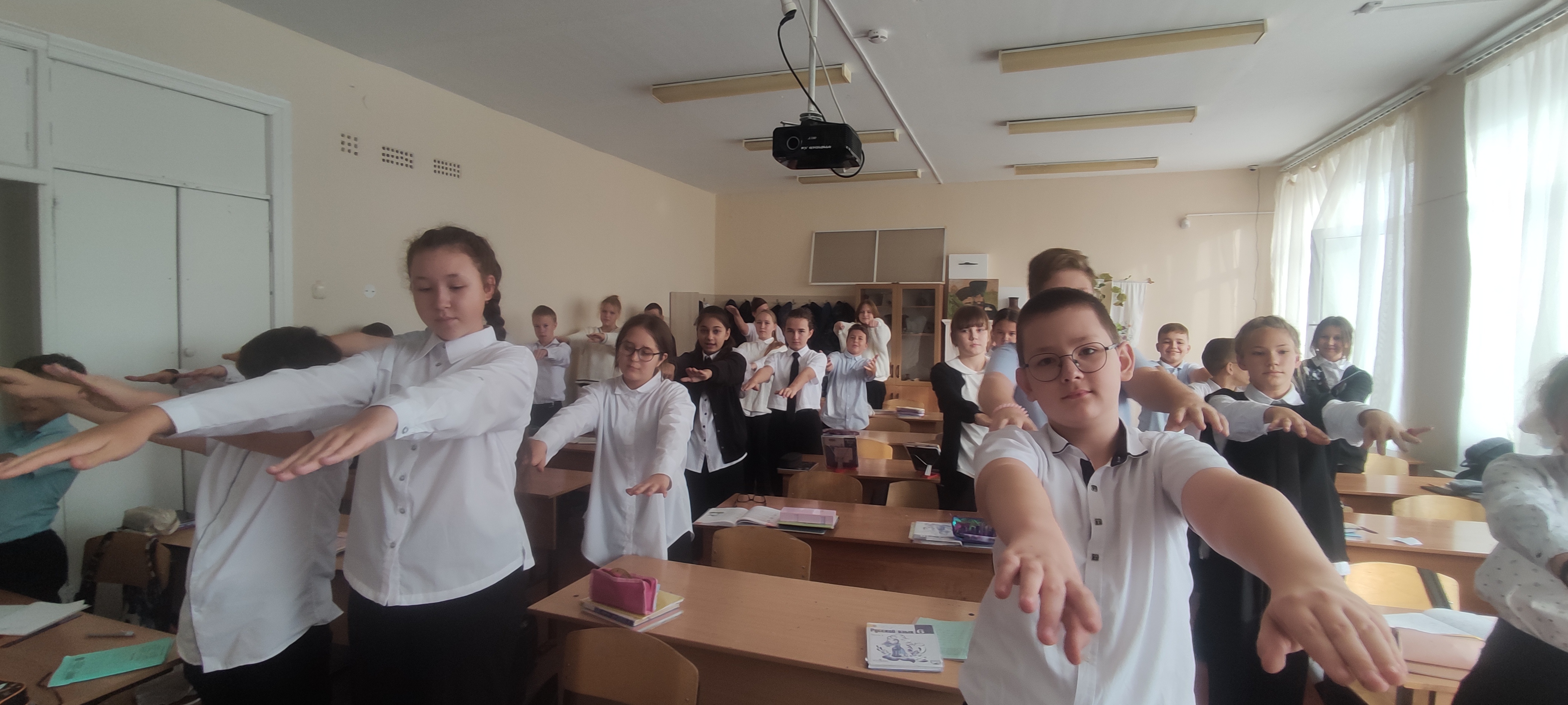 Цель здоровьесберегающих технологий — обеспечить безопасный учебный процесс, который способствует развитию психологического, социального и физического здоровья ученика.
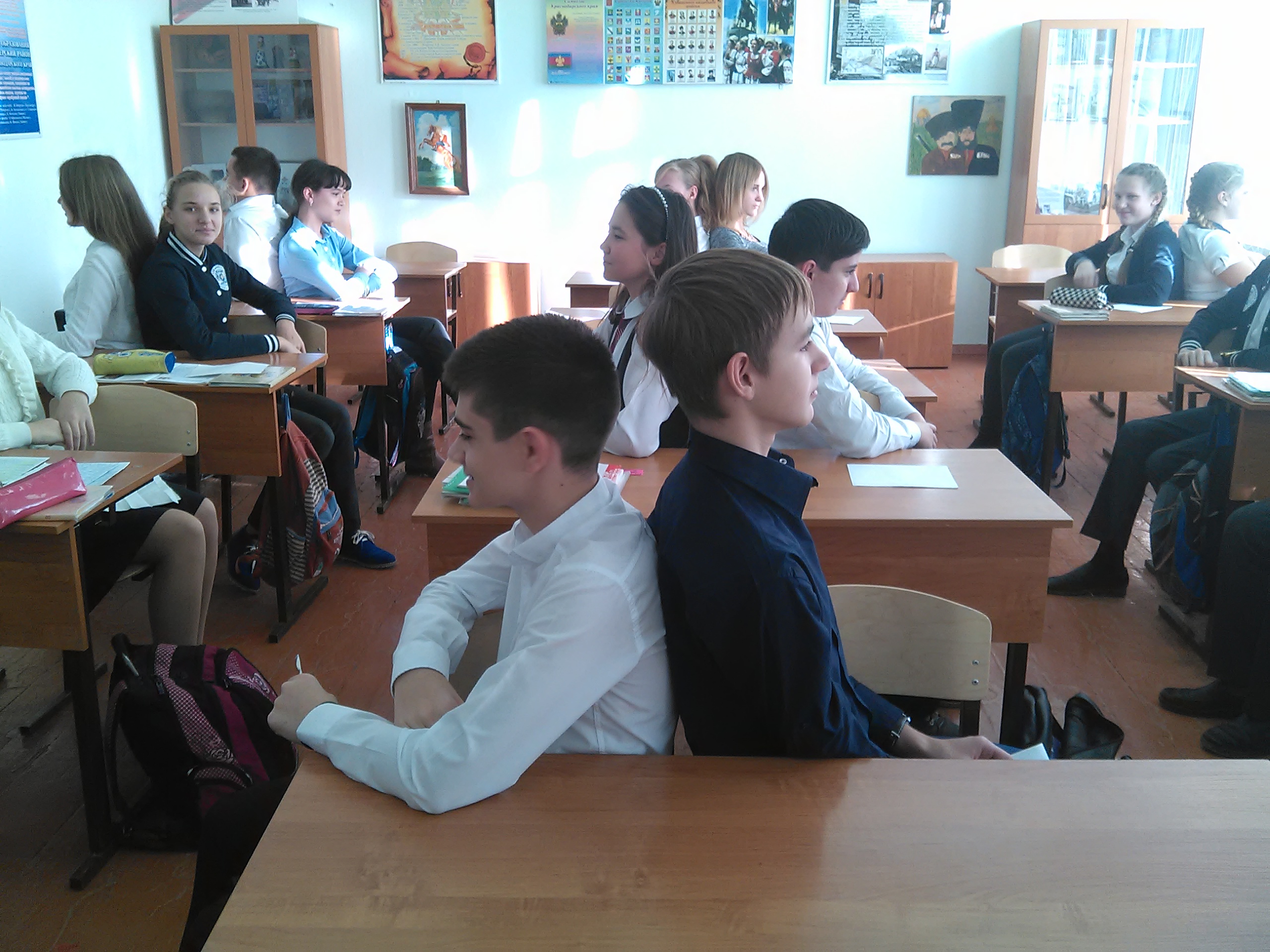 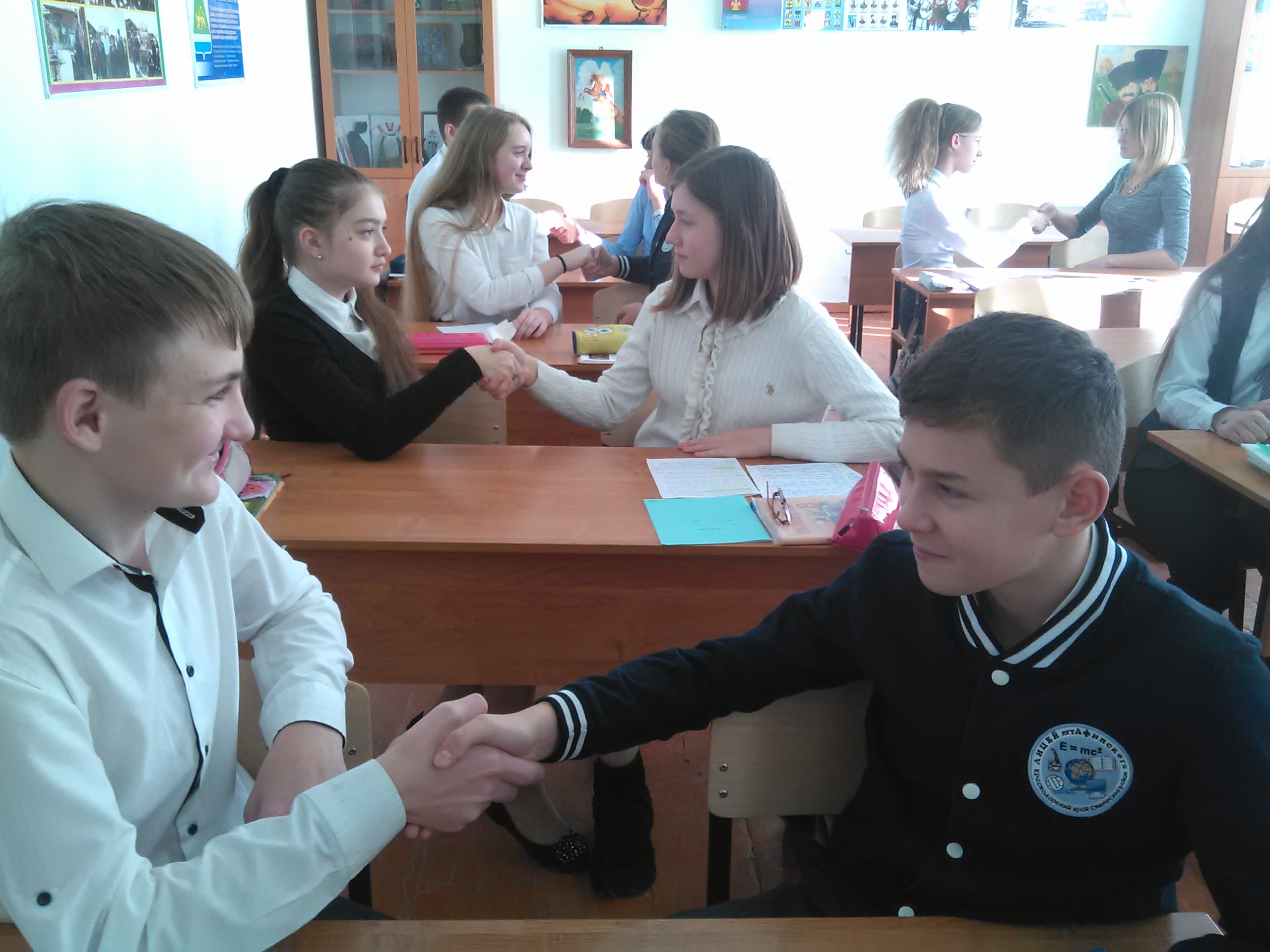 ТЕХНОЛОГИЯ ТВОРЧЕСТВА
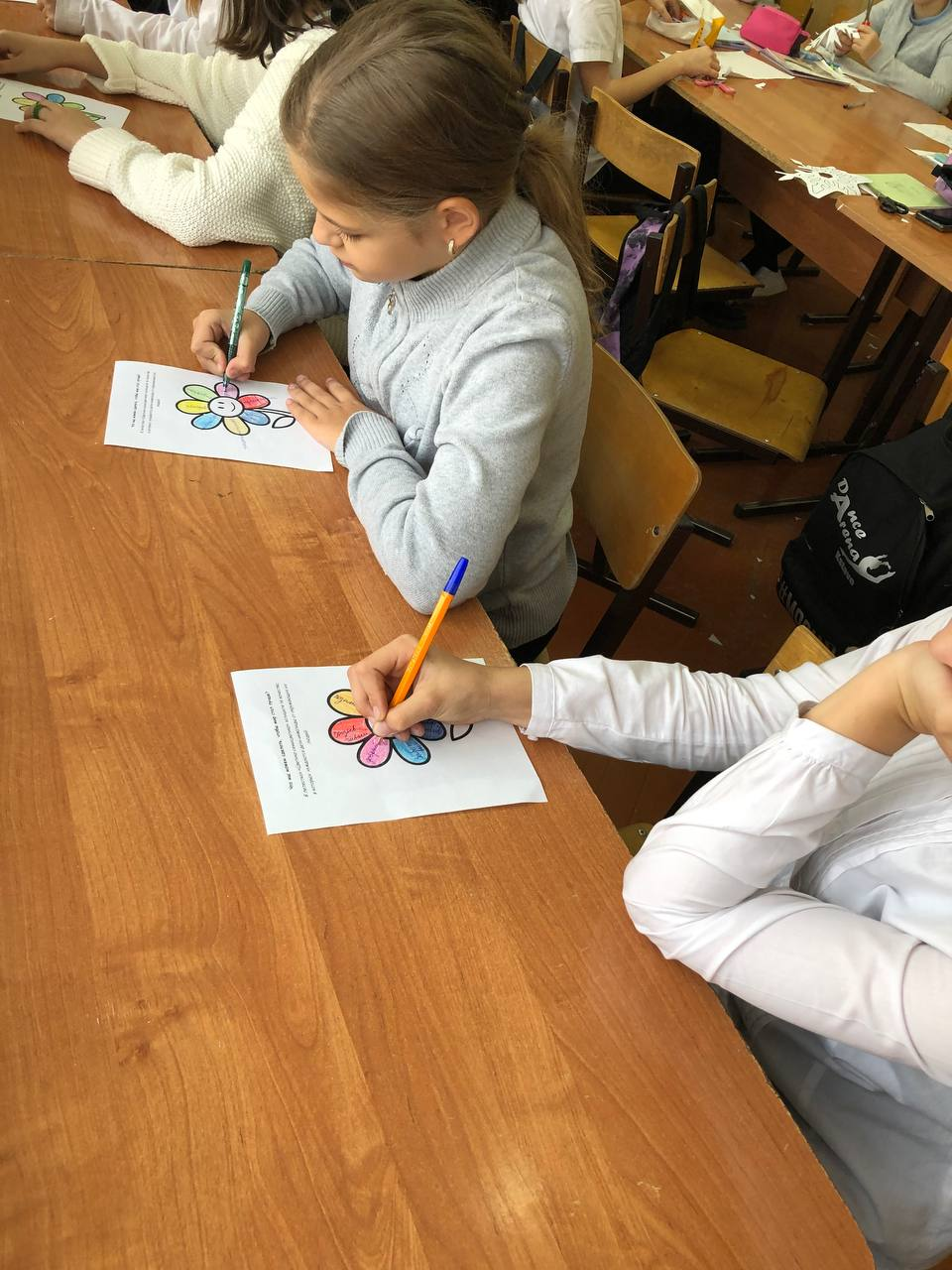 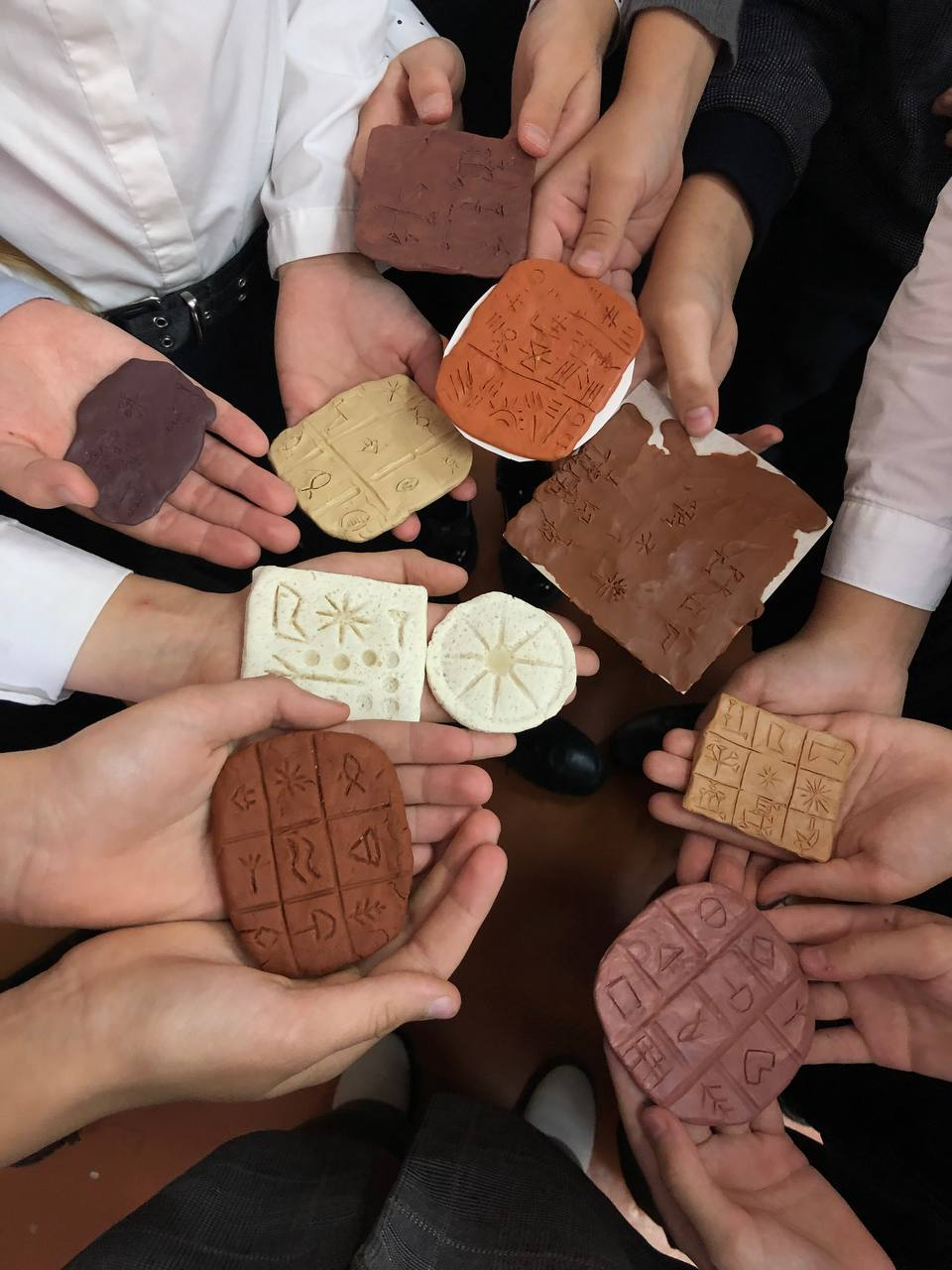 Данная технология ставит целью формирование сильного мышления и воспитание творческой личности, подготовленной к решению сложных проблем в различных областях деятельности. Отличие технологии творчества заключается в поиске новых способов решения задач «открытого» типа как нельзя лучше отражает принцип современного образования — «от ученика знающего к ученику умеющему».
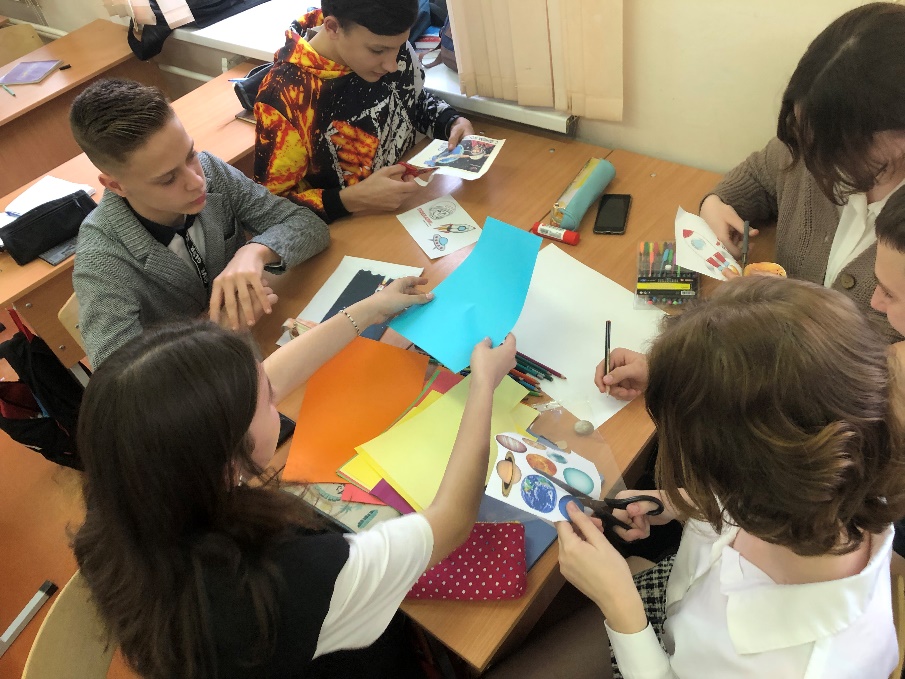 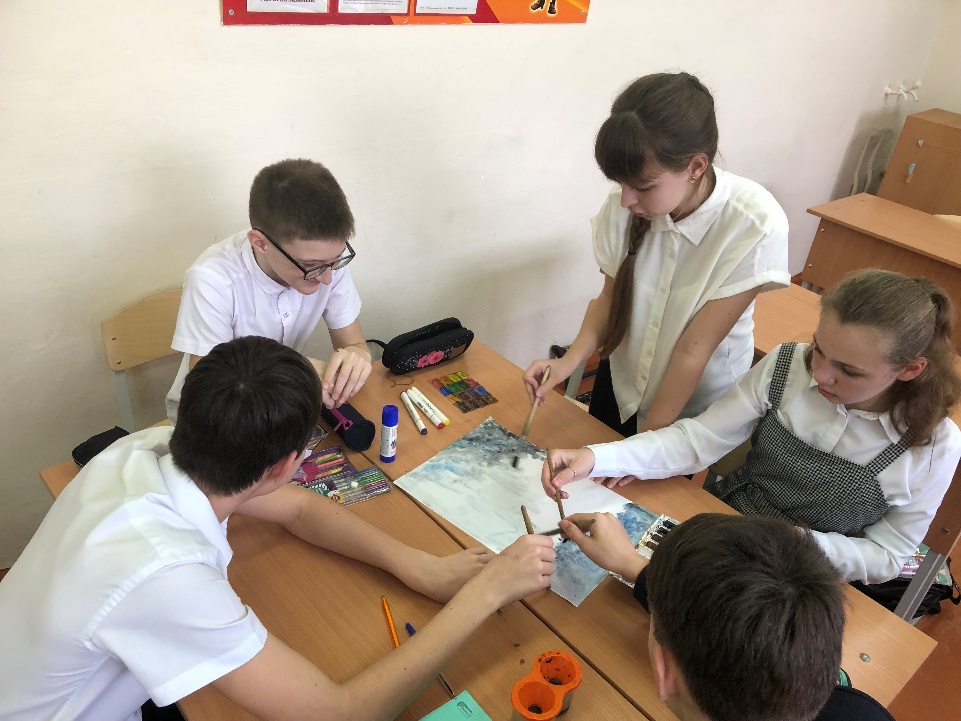 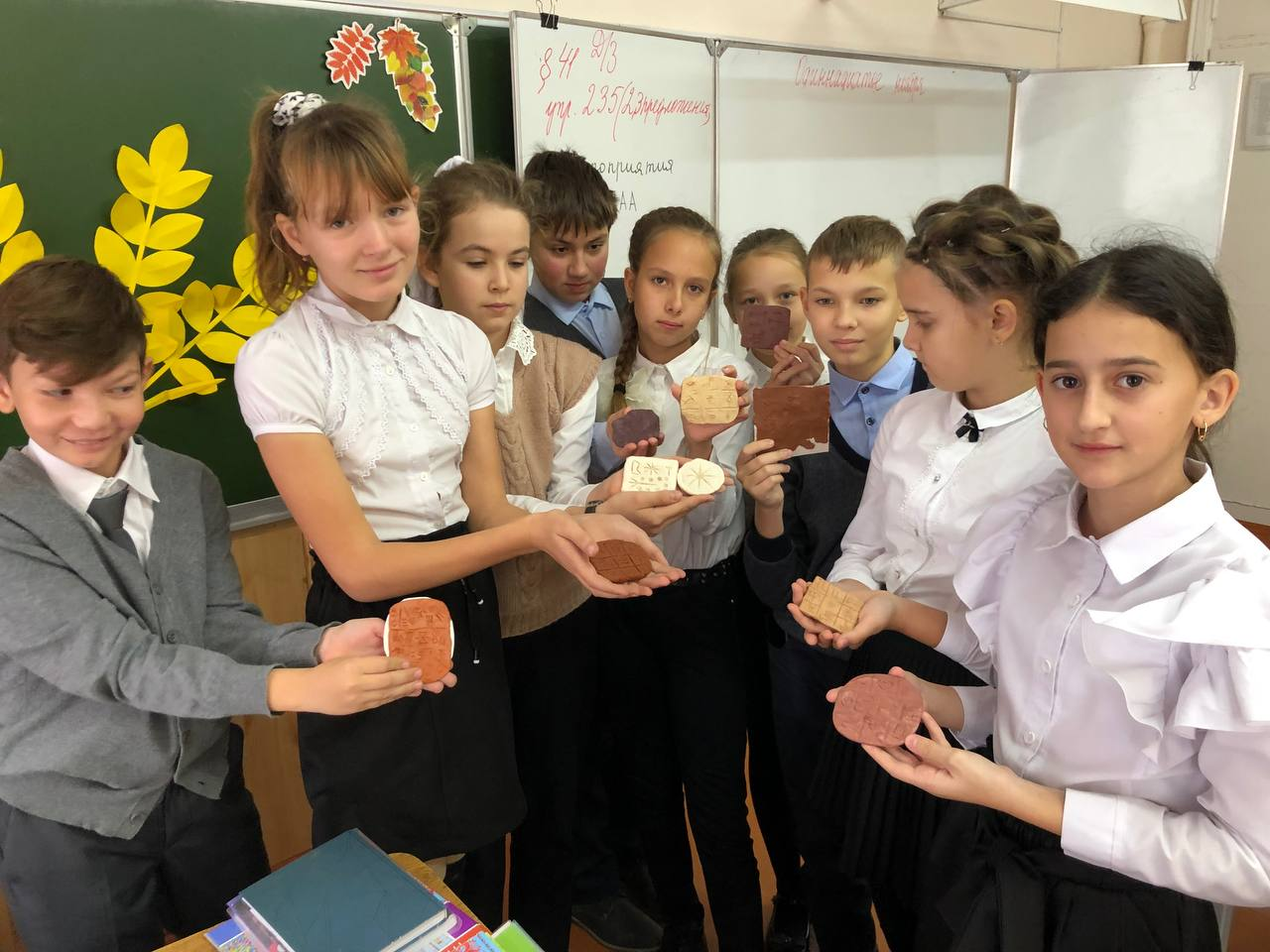 ТЕХНОЛОГИЯ КРИТИЧЕСКОГО МЫШЛЕНИЯ
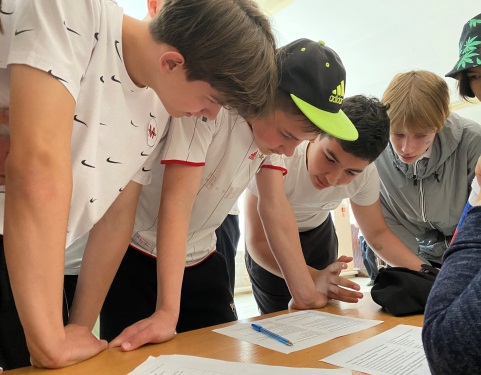 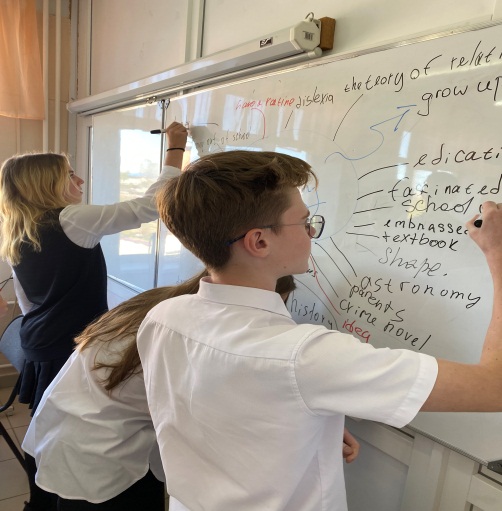 ПРИЕМЫ И МЕТОДЫ
Кластер
Инсерт
Бортовой журнал
Перекрестная дискуссия
Зигзаг
Бином фантазии
Метод континиума
Диаграмма Венн
Синквейн
Дерево предсказаний
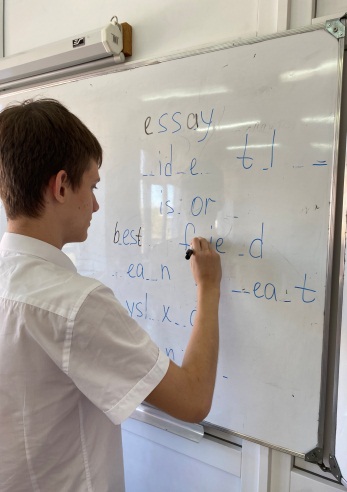 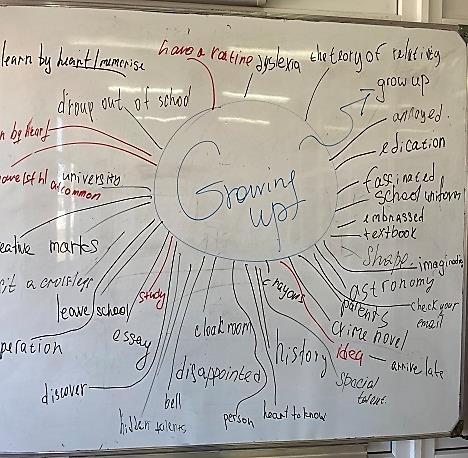 Технология развития критического мышления в полной мере отвечает целям образования на современном этапе. Развивает мыслительные навыки учащихся, необходимые не только в учебе, но и в личной жизни (умения принимать взвешенные решения, работать с информацией, анализировать различные стороны явлений).